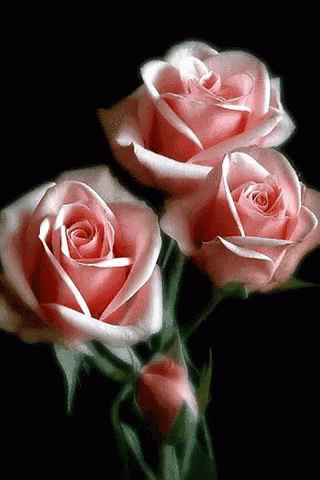 আজকের পাঠে সবাইকে স্বাগতম
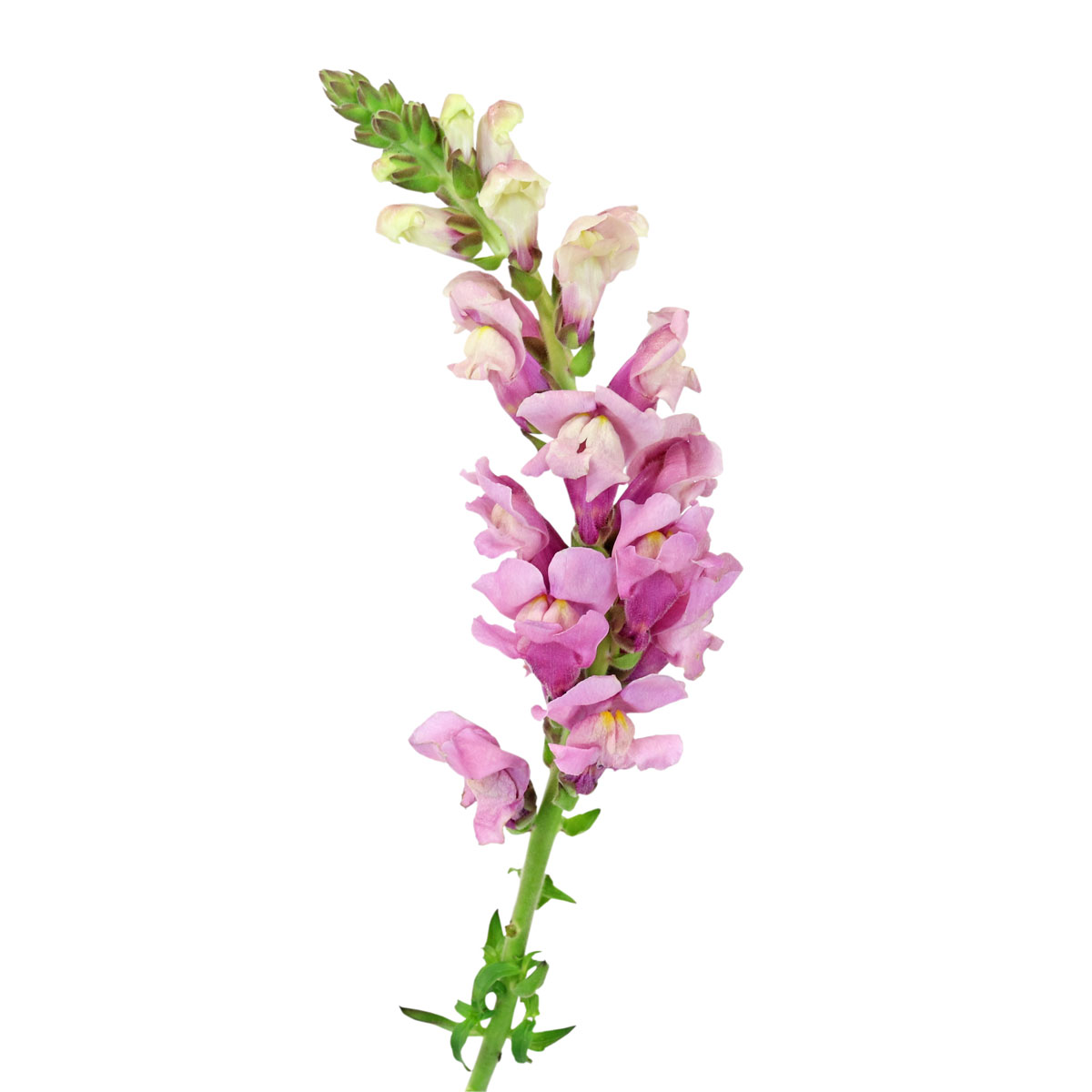 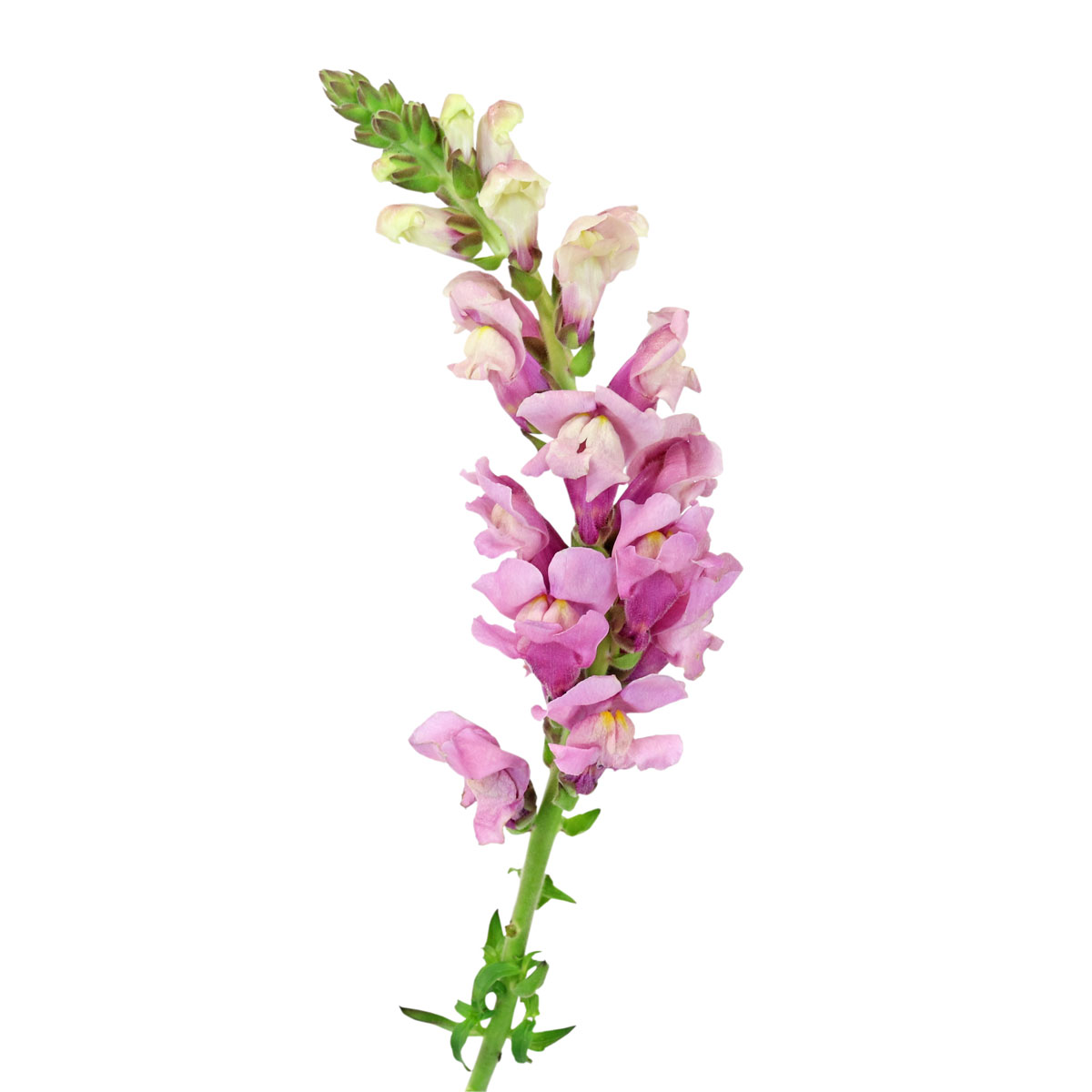 শিক্ষক পরিচিতি
মোছাঃ মনোয়ারা বেগম
সহকারী শিক্ষক
খড়িয়ালা সপ্রাবি
আশুগঞ্জ , ব্রাহ্মণবাড়িয়া
পাঠ পরিচিতি
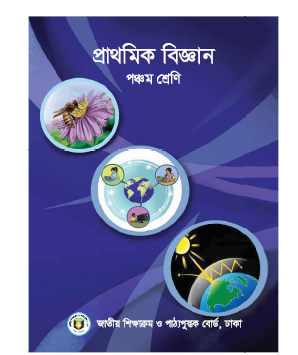 শ্রেণিঃ পঞ্চম 
বিষয়ঃ বিজ্ঞান
অধ্যায়ঃ আমাদের জীবনে প্রযুক্তি
শিরোনামঃ প্রযুক্তির ক্ষতিকর প্রভাব
সময়ঃ ৪৫ মিনিট
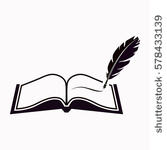 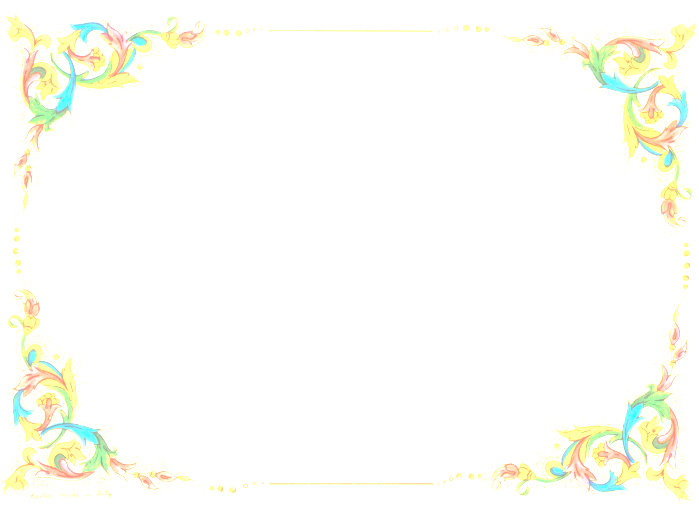 শিখনফলঃ এই পাঠ শেষে শিক্ষার্থীরা
১০.৩.১ আমাদের জীবনে প্রযুক্তির অপব্যবহার ও ঝুঁকি উদাহরন সহ বর্ণনা করতে পারবে।
আজকের পাঠঃ
প্রযুক্তির ক্ষতিকর প্রভাব
এসো আমরা কিছু ছবি দেখি
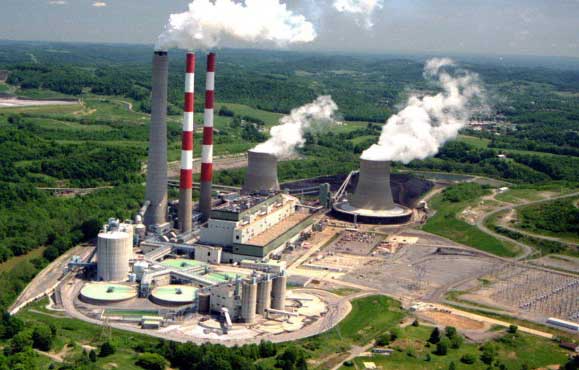 এটা কিসের ছবি
বিদ্যুৎ উৎপাদন কেন্দ্রে কয়লা পোড়ানো হচ্ছে। এর ফলে আমাদের বায়ু দূষিত হচ্ছে।
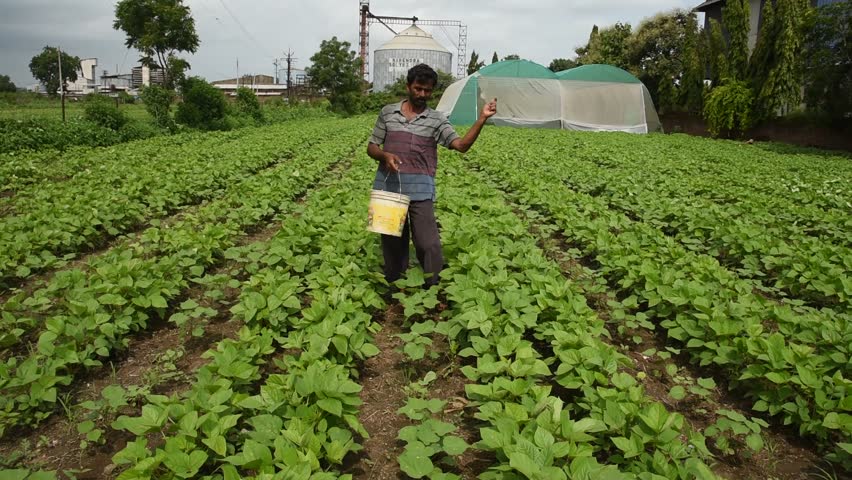 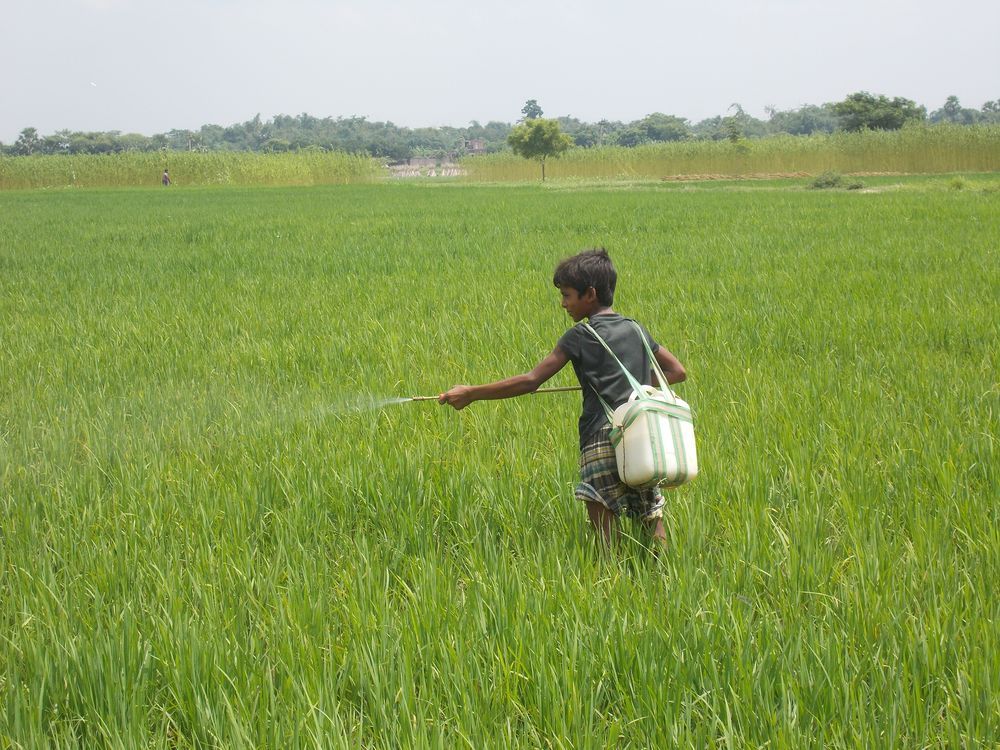 অধিক খাদ্য উৎপাদনের জন্য জমিতে সার ও কীটনাশক প্রয়োগ করা হচ্ছে। এর ফলে মাটি ও পানি দূষিত হচ্ছে।
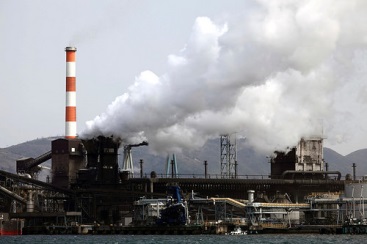 কলকারখানায় বিভিন্ন রাসায়নিক প্রযুক্তি ব্যবহার করা হচ্ছে ।
এর ফলে আমাদের  পরিবেশ দূষিত হচ্ছে।
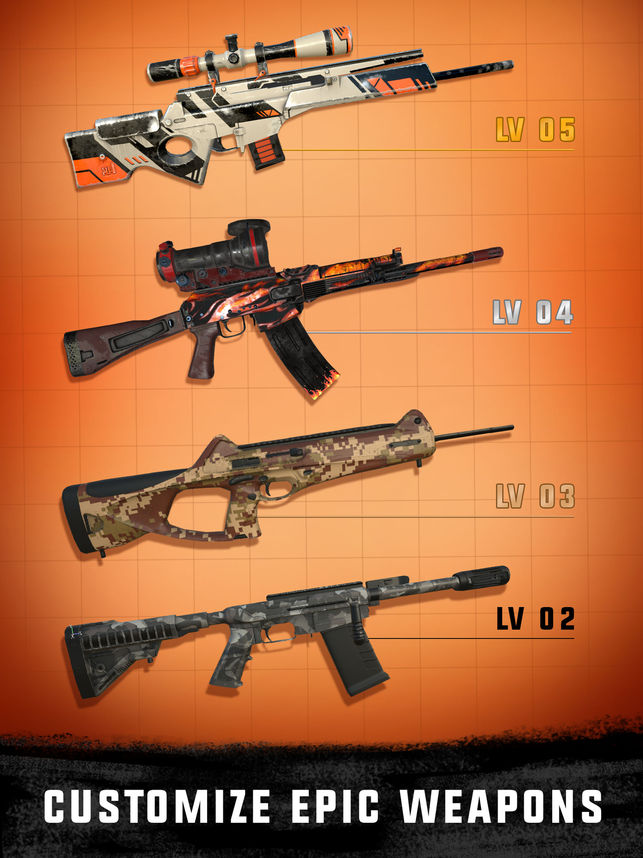 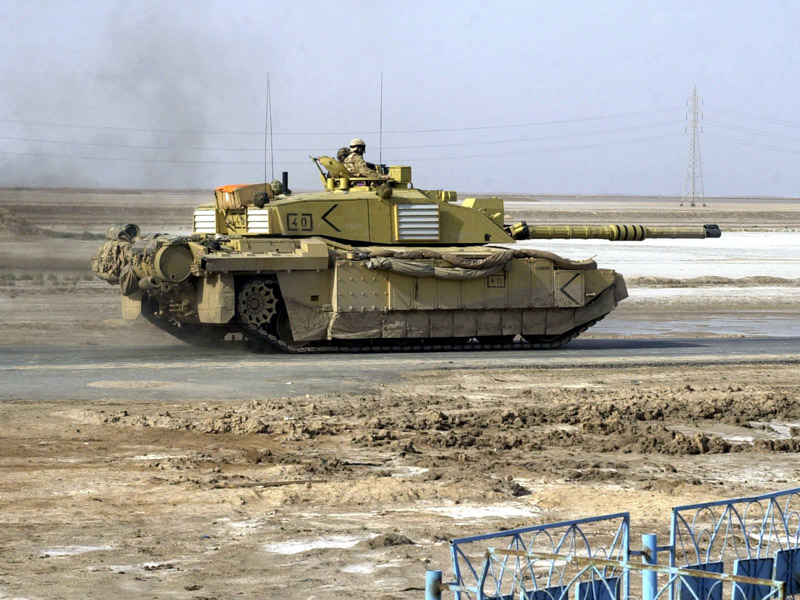 ট্যাংক
বন্দুক
প্রযুক্তির ভয়াবহ প্রয়োগ হচ্ছে যুদ্ধের অস্ত্র তৈরি ও ব্যবহার ।
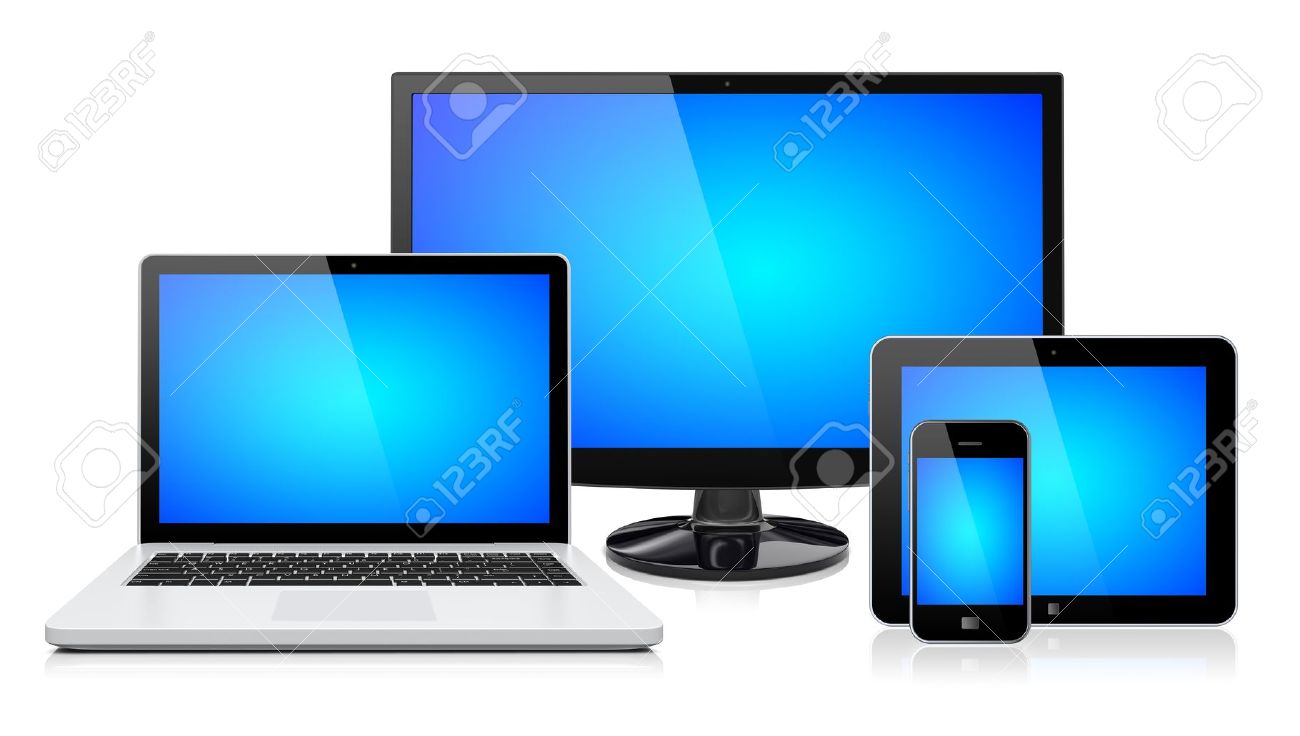 এখানে টিভি,কম্পউটার,মোবাইল দেখা যাচ্ছে।
এগুলোর অপব্যবহার নিয়মিত খেলাধুলা,ব্যায়াম ও মুক্তচিন্তার পথে বাধা সৃষ্টি করে ।
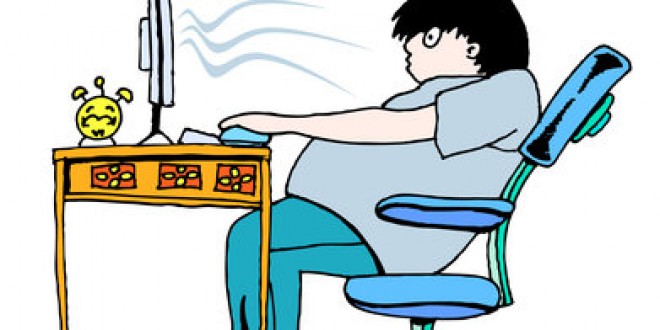 লোকটি কম্পিউটার ব্যবহার করছে।
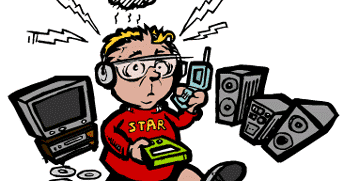 এক নাগাড়ে বেশি টেলিভিশন  দেখা বা কম্পিউটার ব্যবহার স্বাস্থের জন্য ক্ষতিকর।
এবার এসো তোমাদের পাঠ্য বইয়ে কি আছে দেখি।
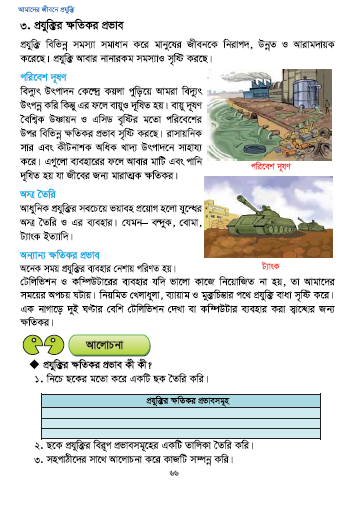 দল ডালিয়া
দল গোলাপ
একক কাজ
সবাই দুইটি করে ক্ষতিকর প্রযুক্তির নাম খাতায় লেখ।
মূল্যায়ন
১) প্রশ্নঃ পরিবেশ দূষনে দুইটি প্রযুক্তির নাম বলো?
২) প্রশ্নঃ যুদ্ধের দুইটি প্রযুক্তির নাম বলো ?
সঠিক উত্তরটিতে টিক চিহ্ন দাও।
প্রশ্নঃ নিচের কোনটি ক্ষতিকর প্রযুক্তি?
      ক)সার                                 খ)ট্রাক্ট্রর 
      গ)উচ্চ ফলনশীল উদ্ভিদ  ঘ)সেচ পাম্প
বাড়ির কাজ
আগামীকাল  একটি ছকে উদাহরনসহ প্রযুক্তির ক্ষতিকর প্রভাবসমূহের একটি তালিকা তৈরি করে আনবে ।
ধন্যবাদ সবাইকে
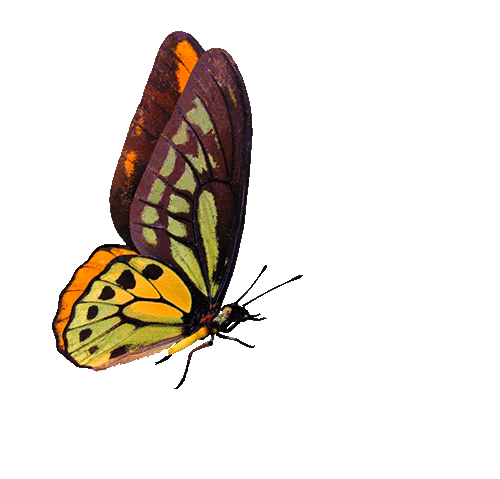 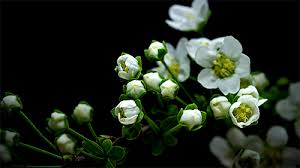 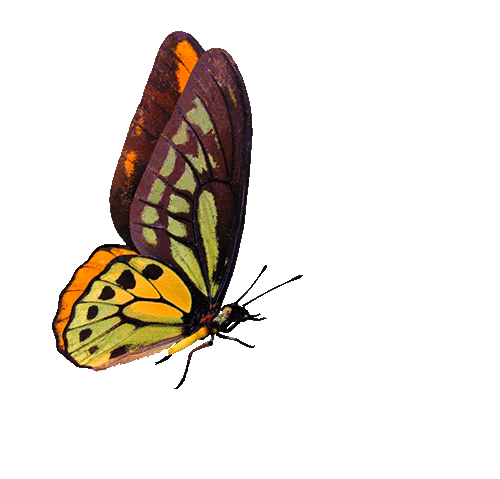 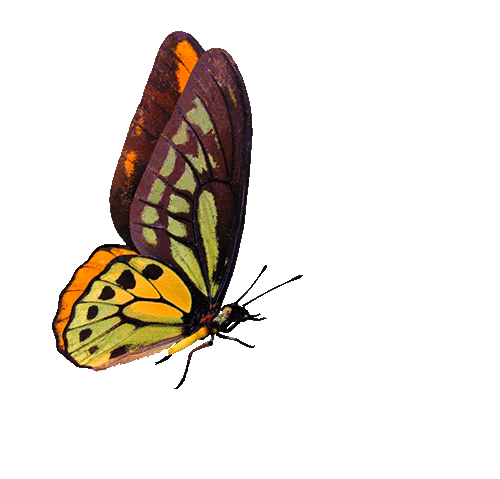